Ознакомление дошкольников 5-6 лет с природными зонами в соответствии ФОП ДО. Тайга.

   животные Тайги.


Воспитатель:
Мараева 
Екатерина
владимировна
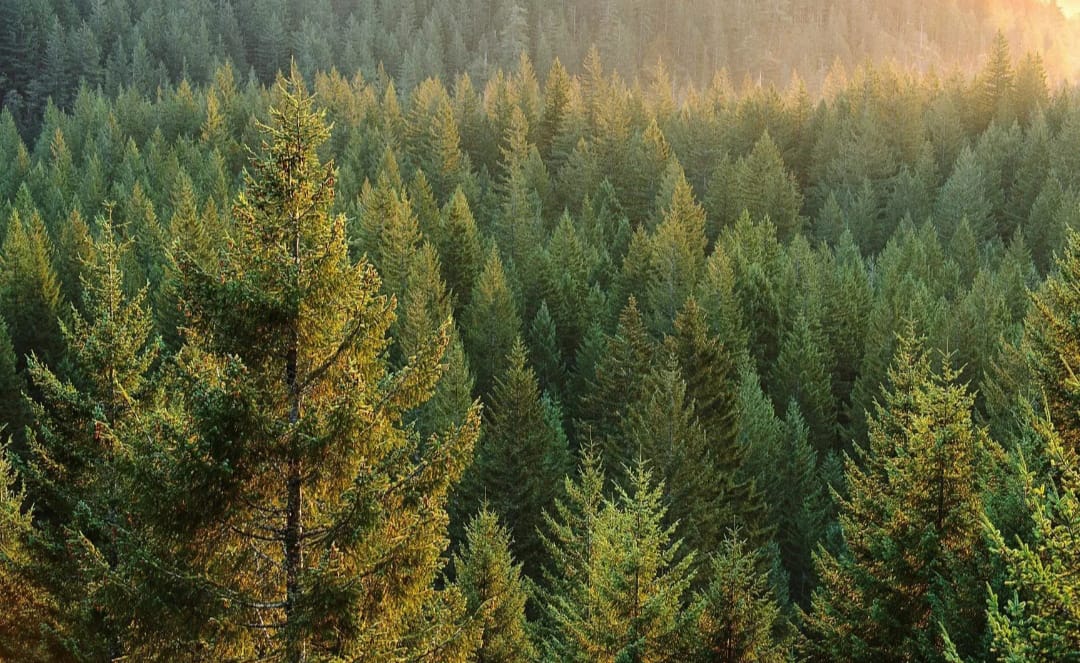 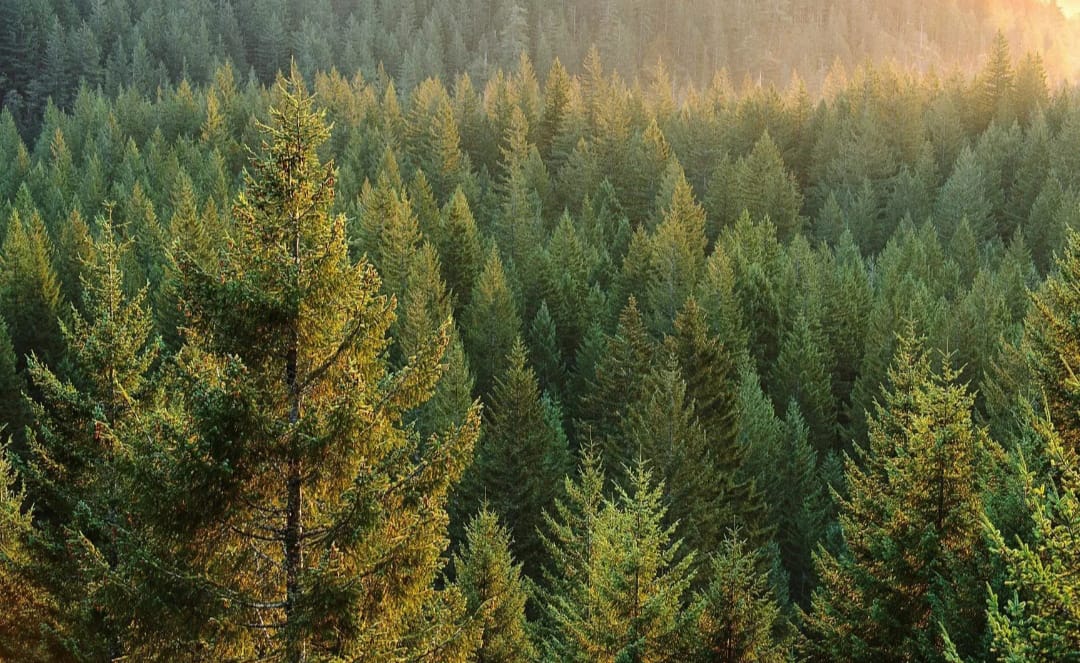 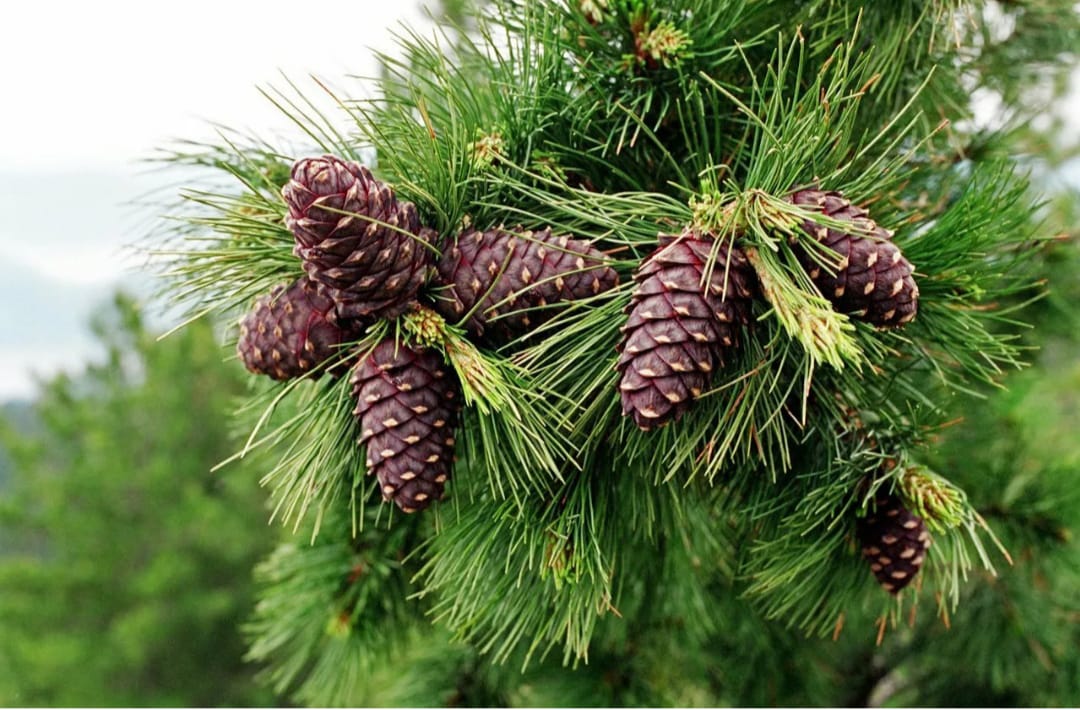 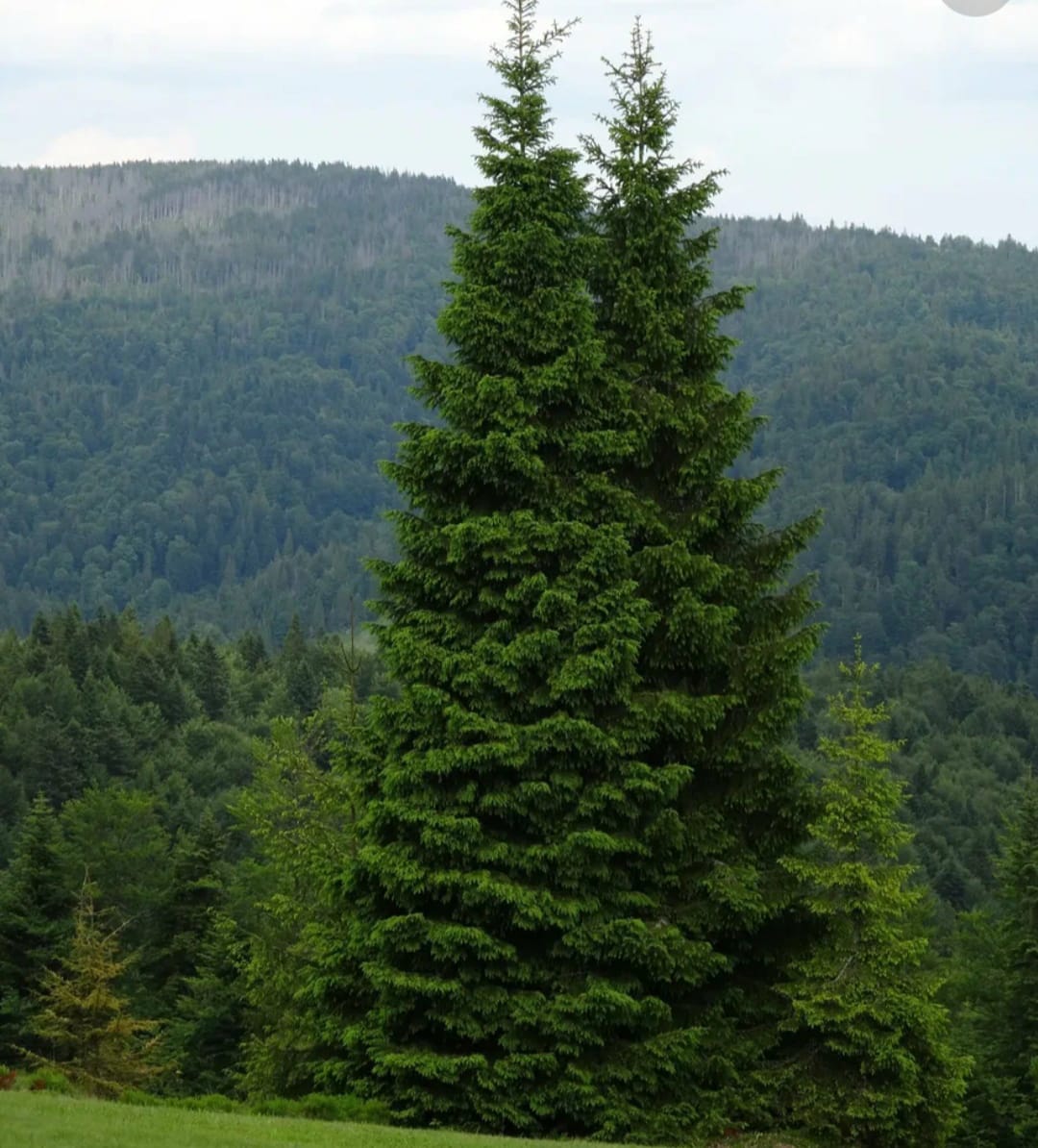 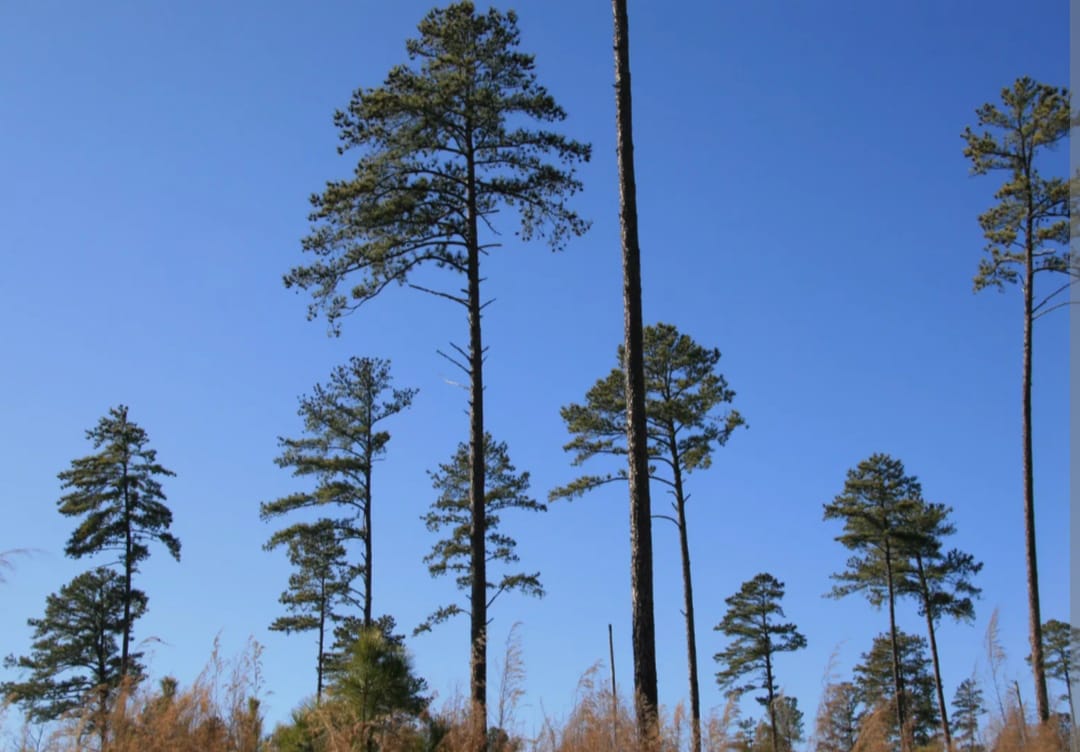 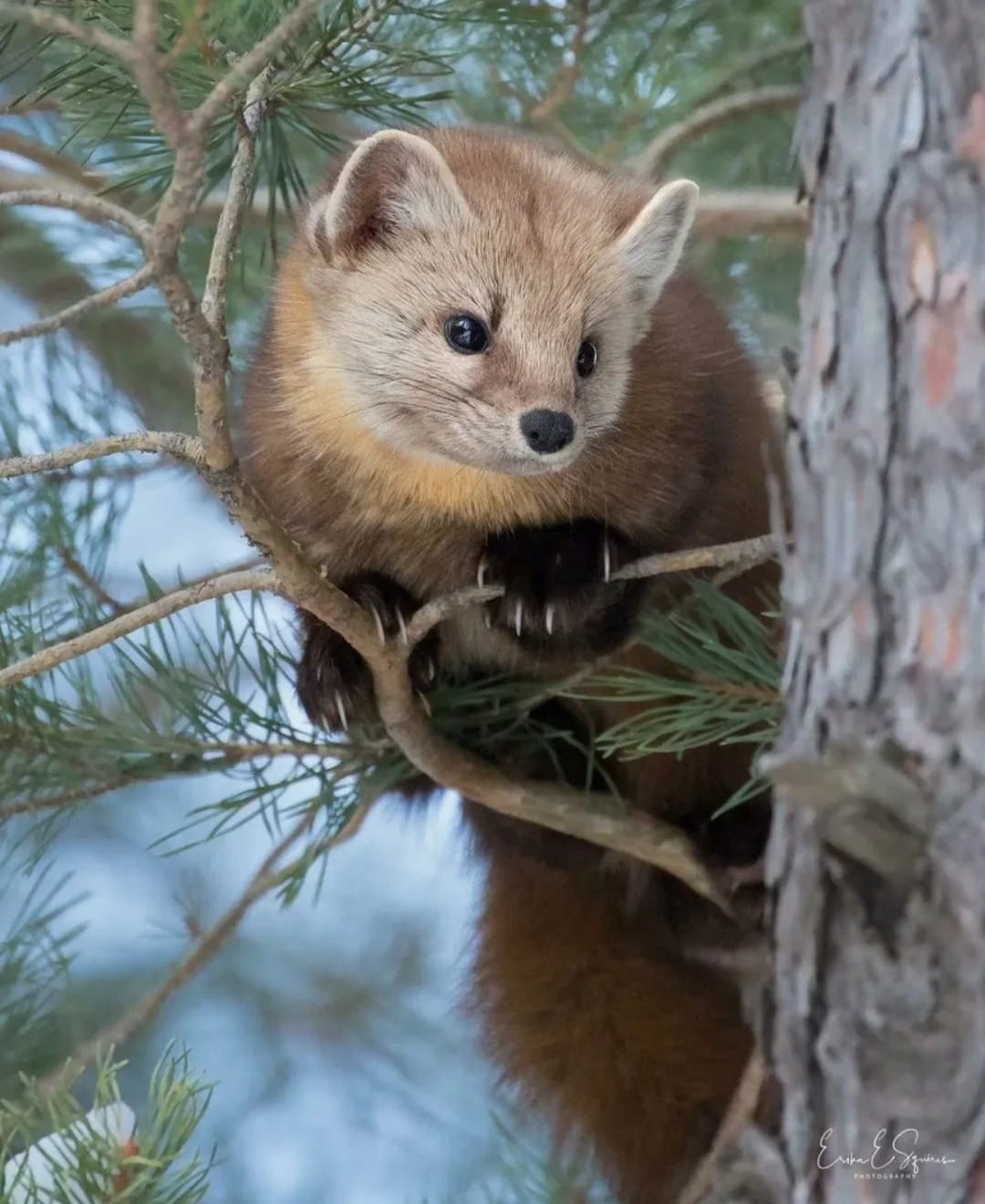 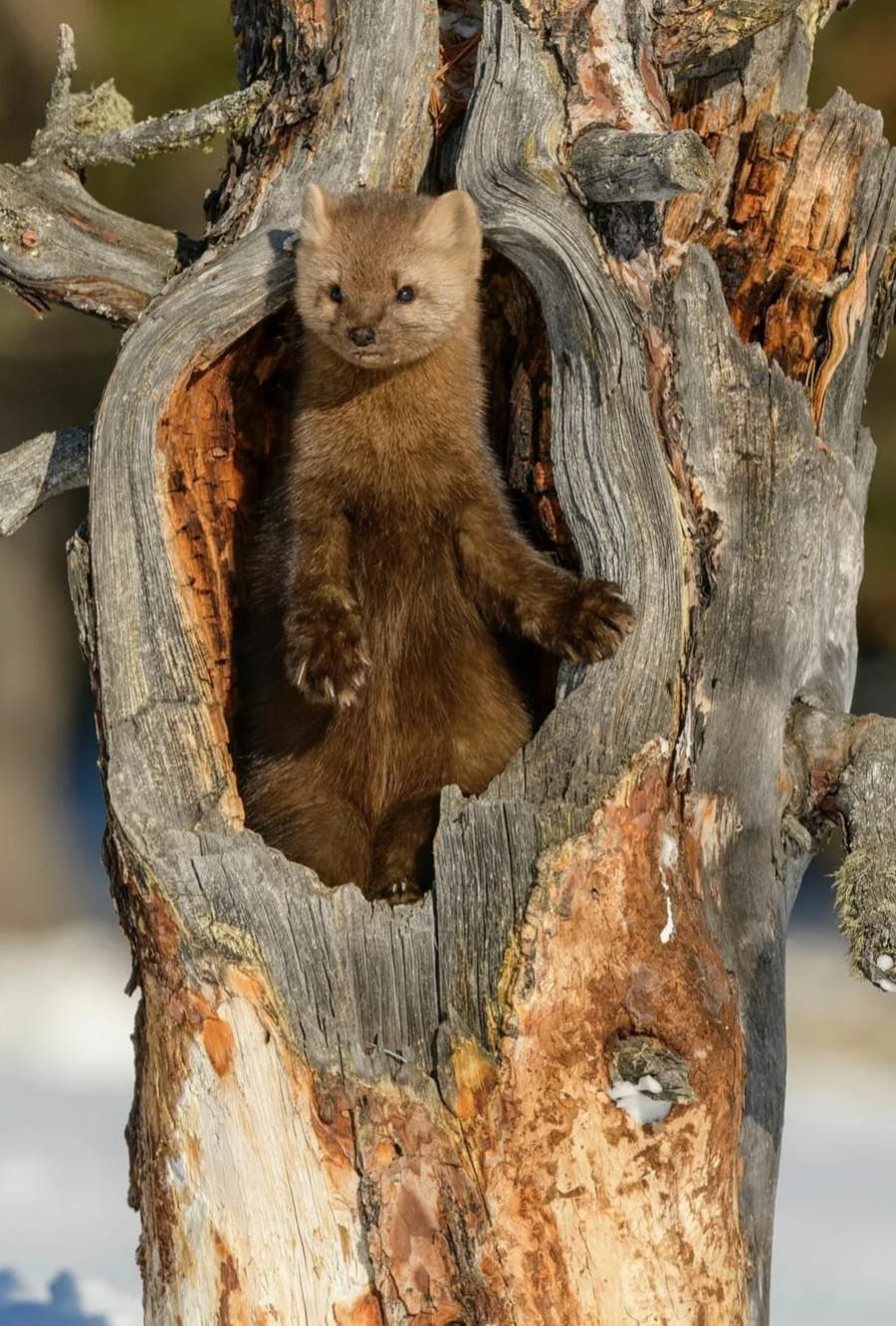 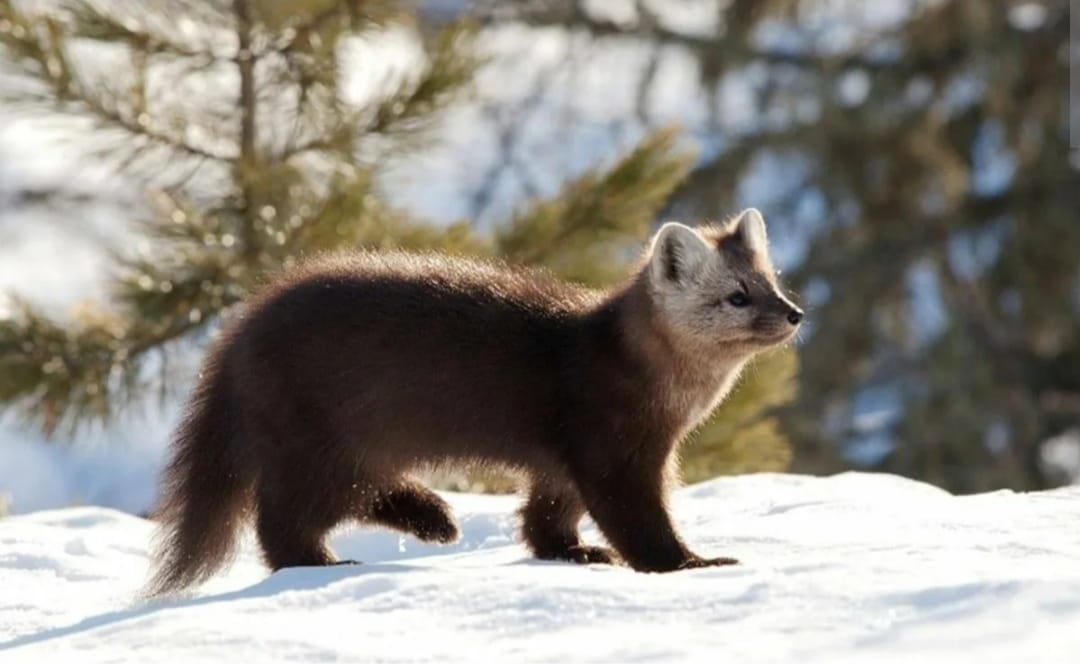 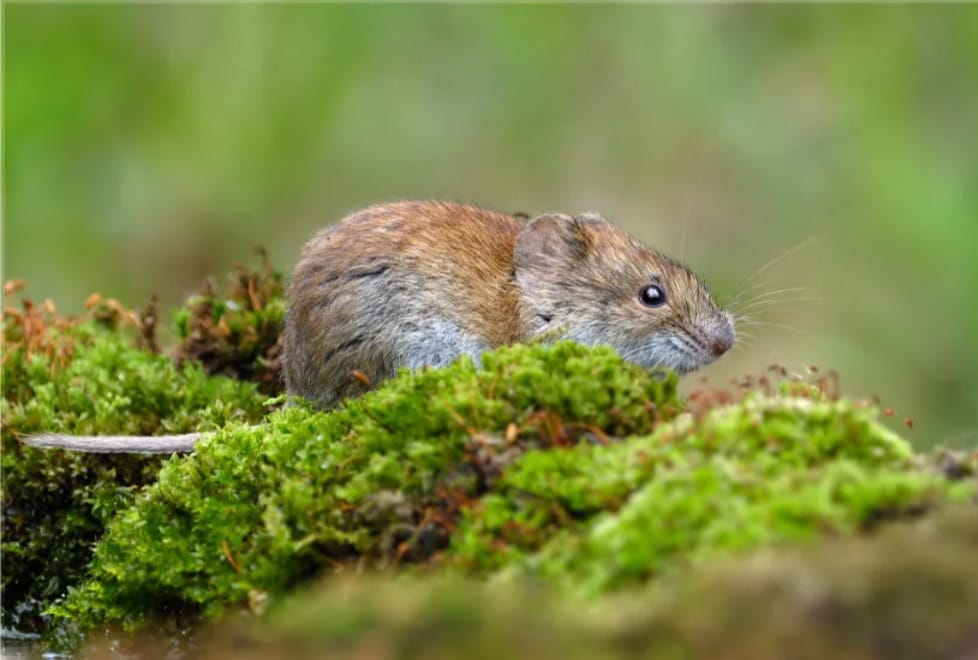 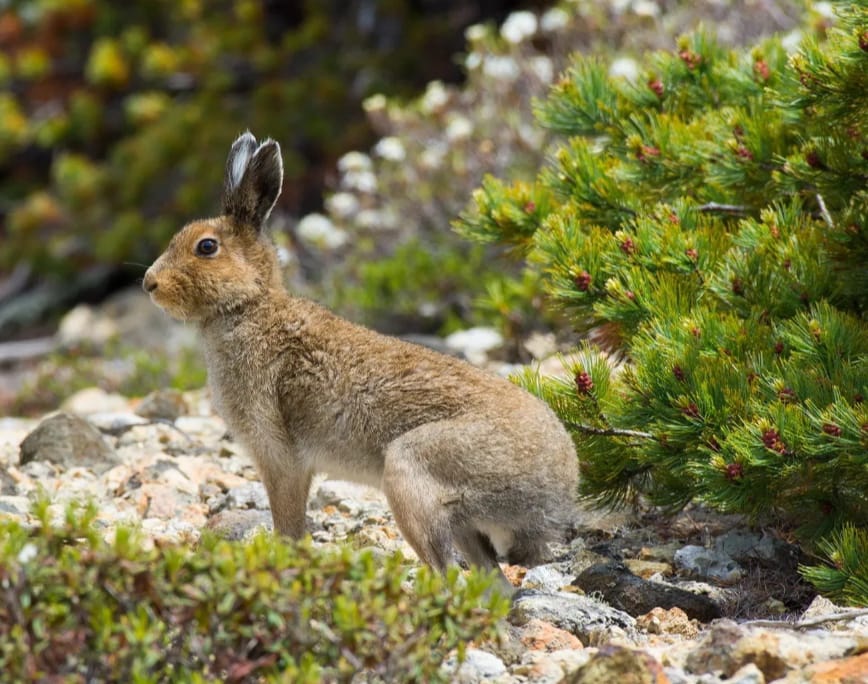 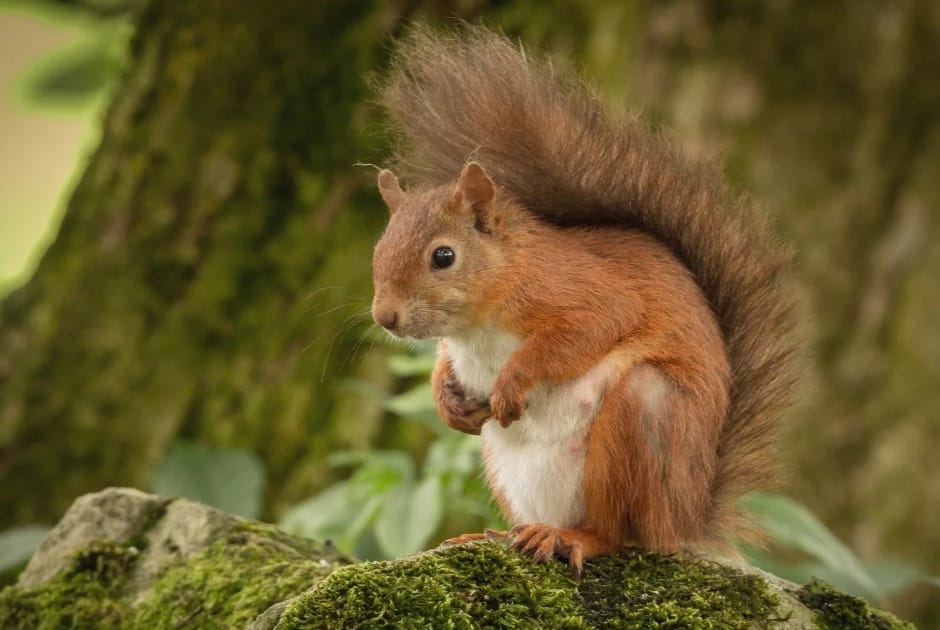 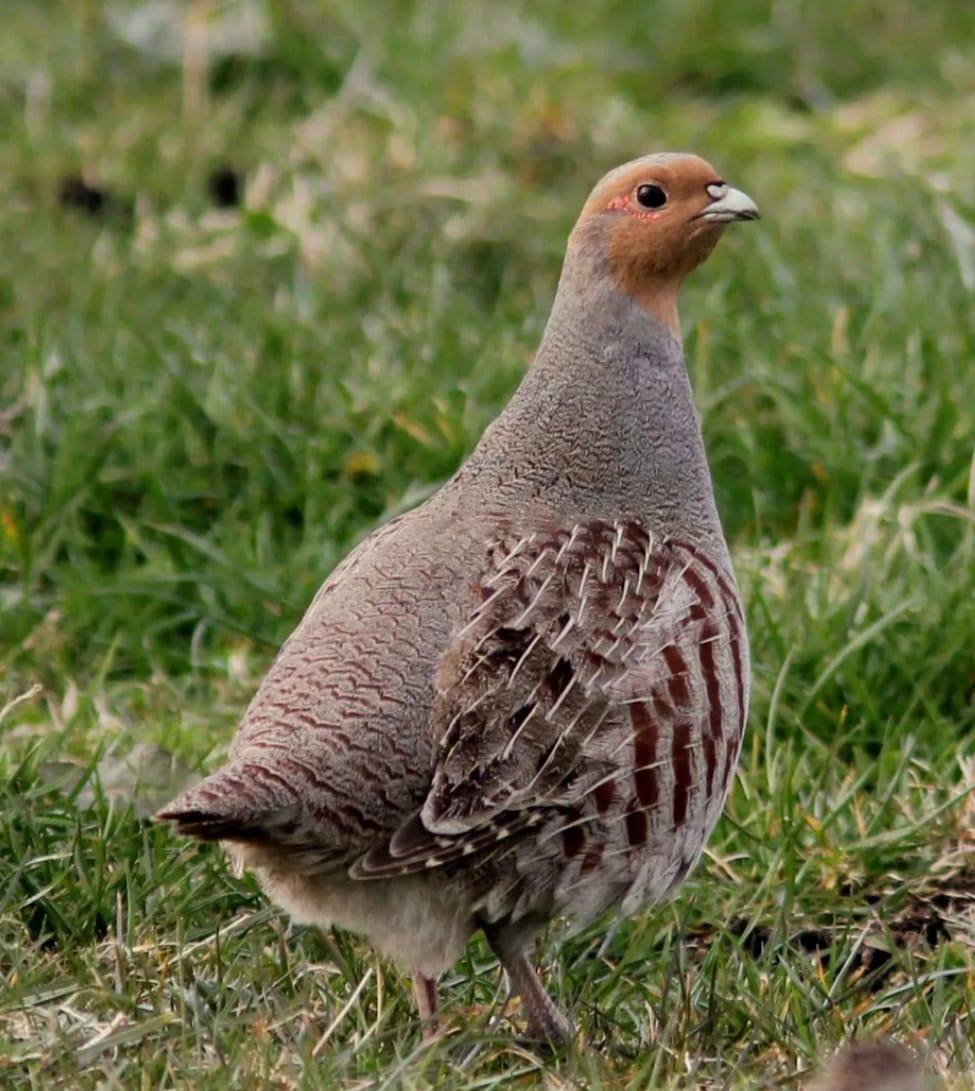 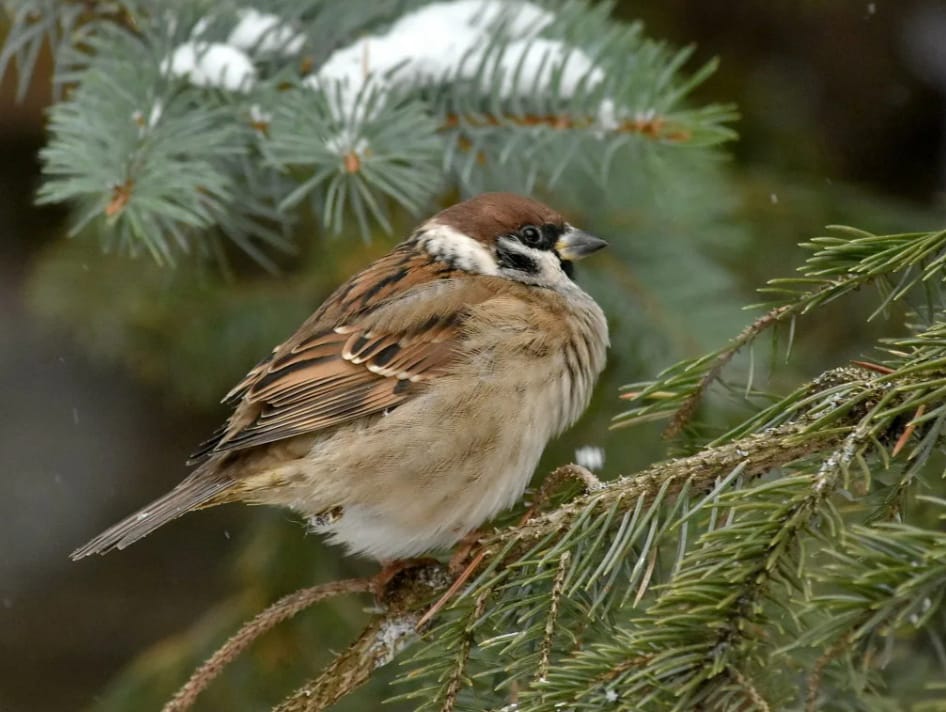 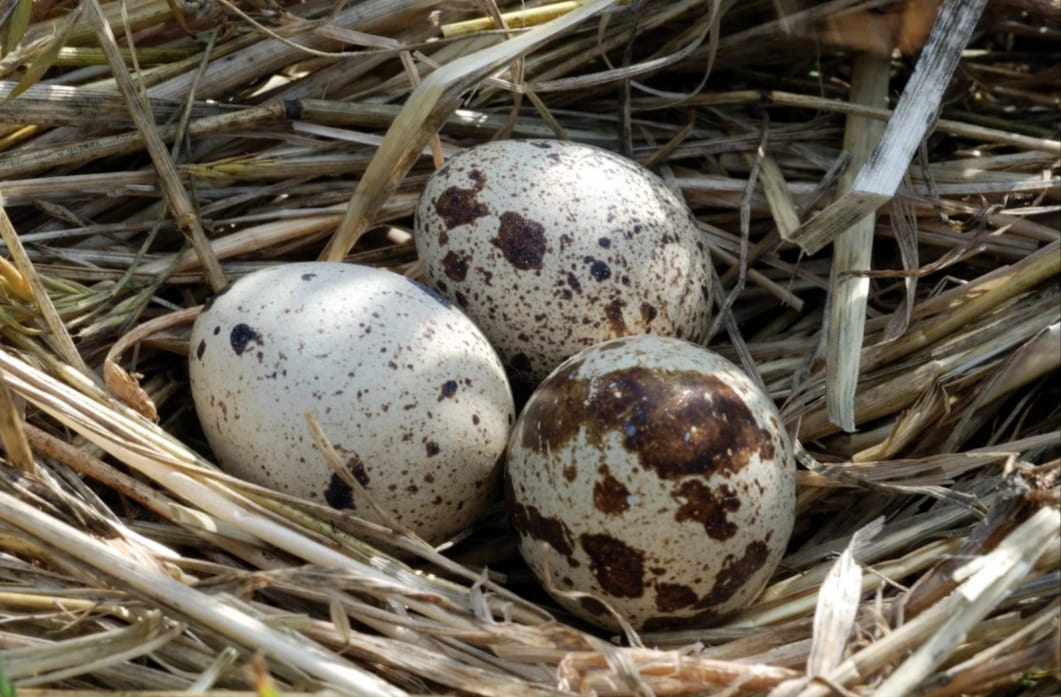 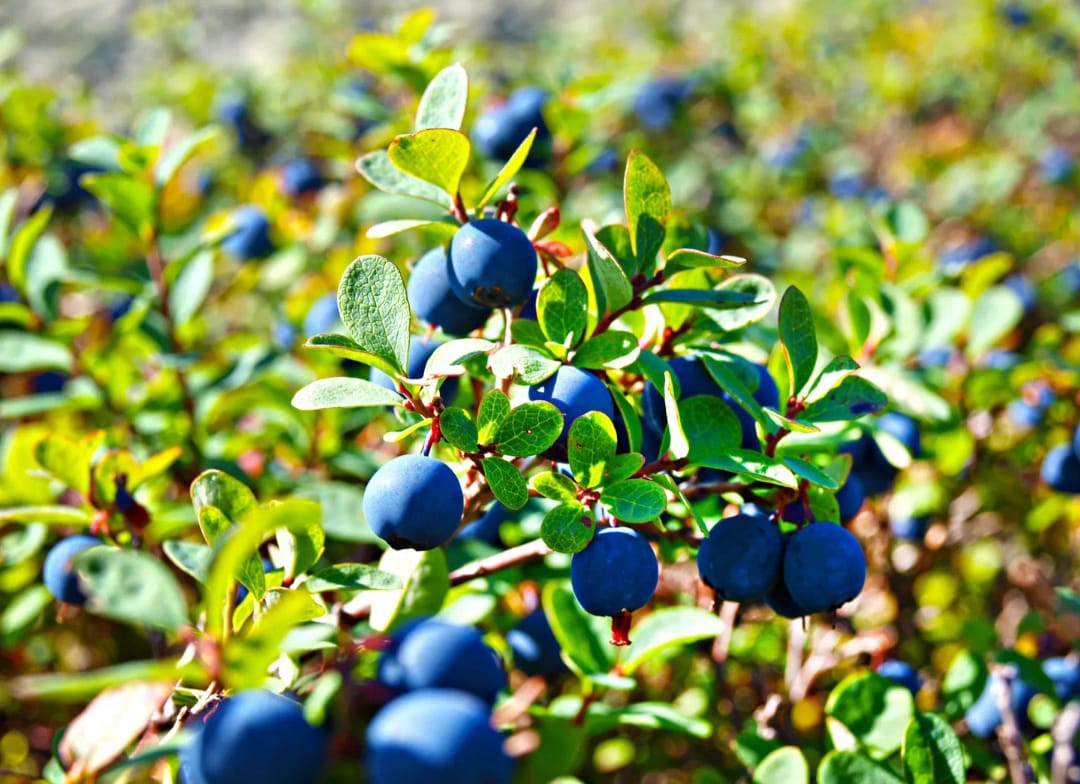 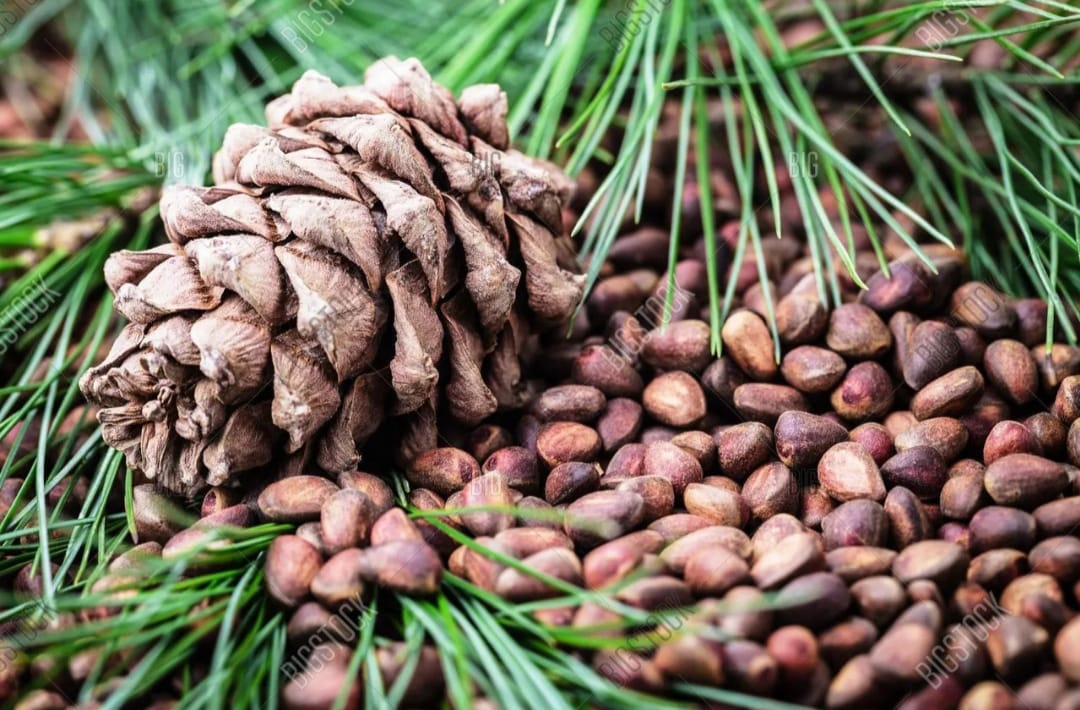 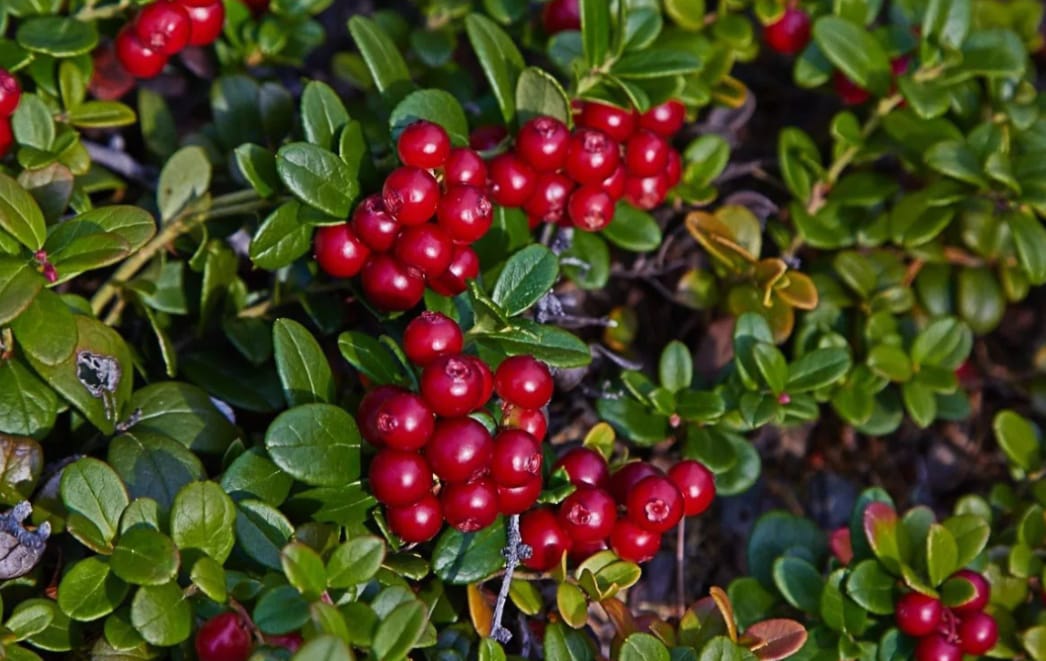 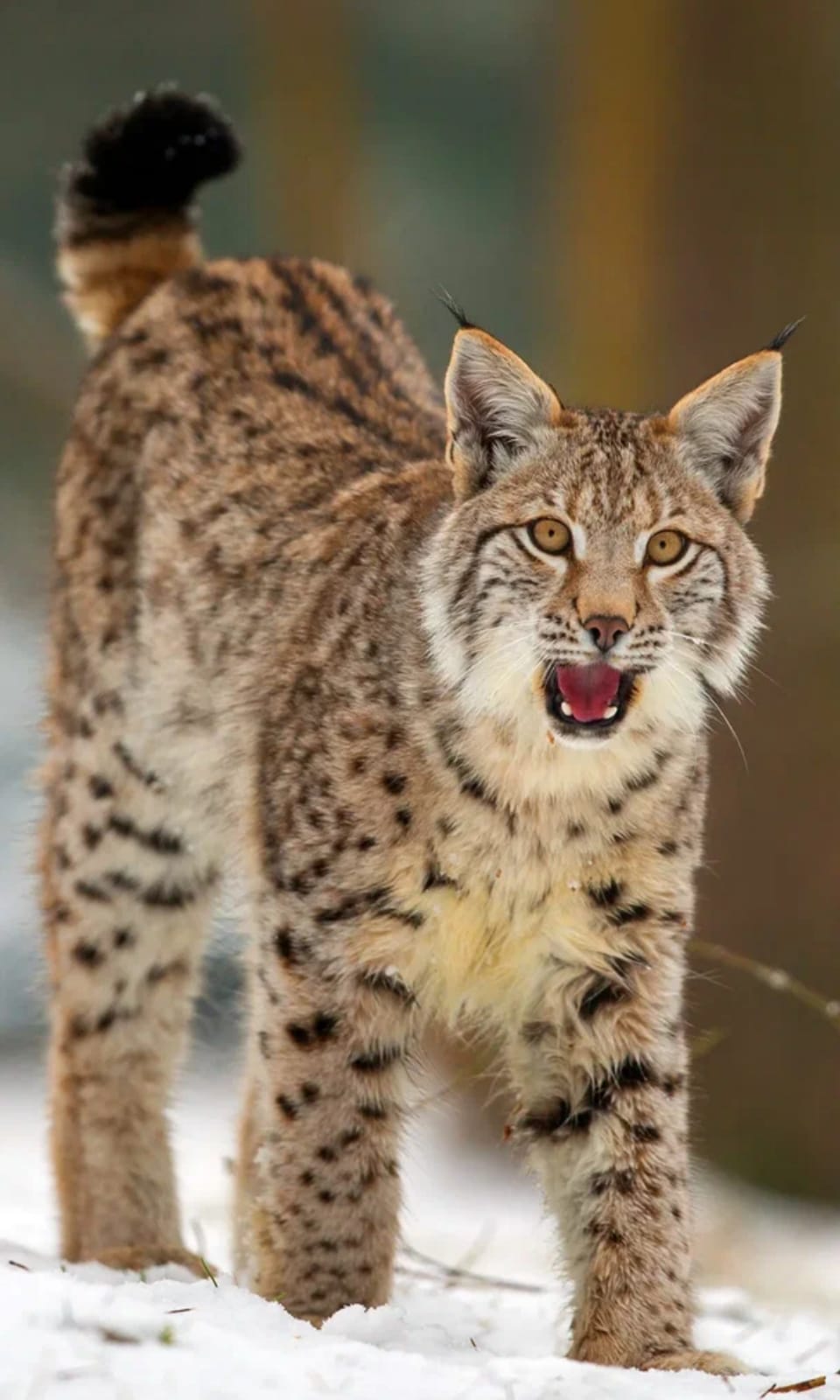 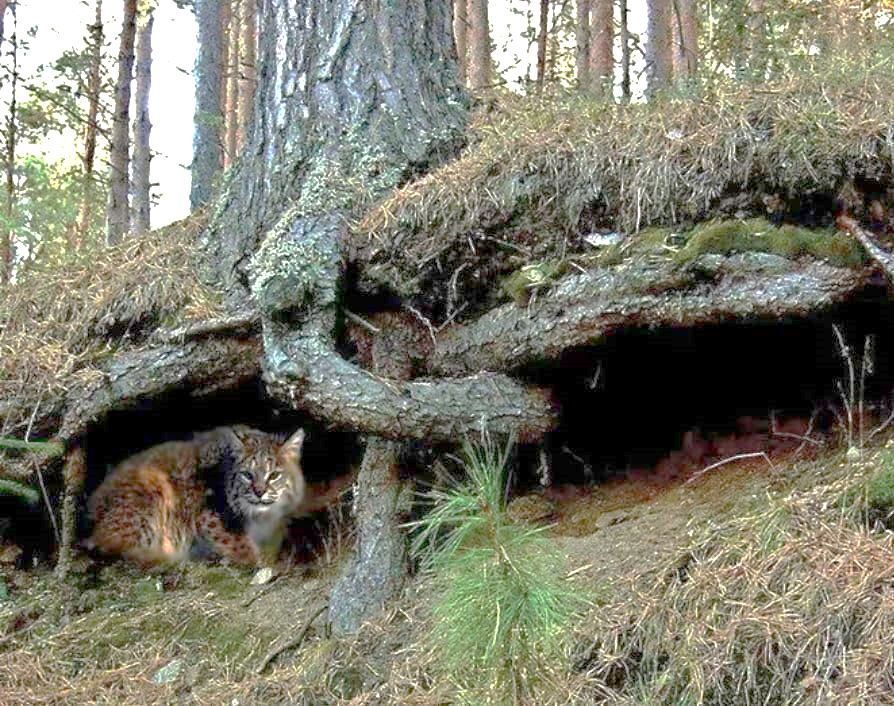 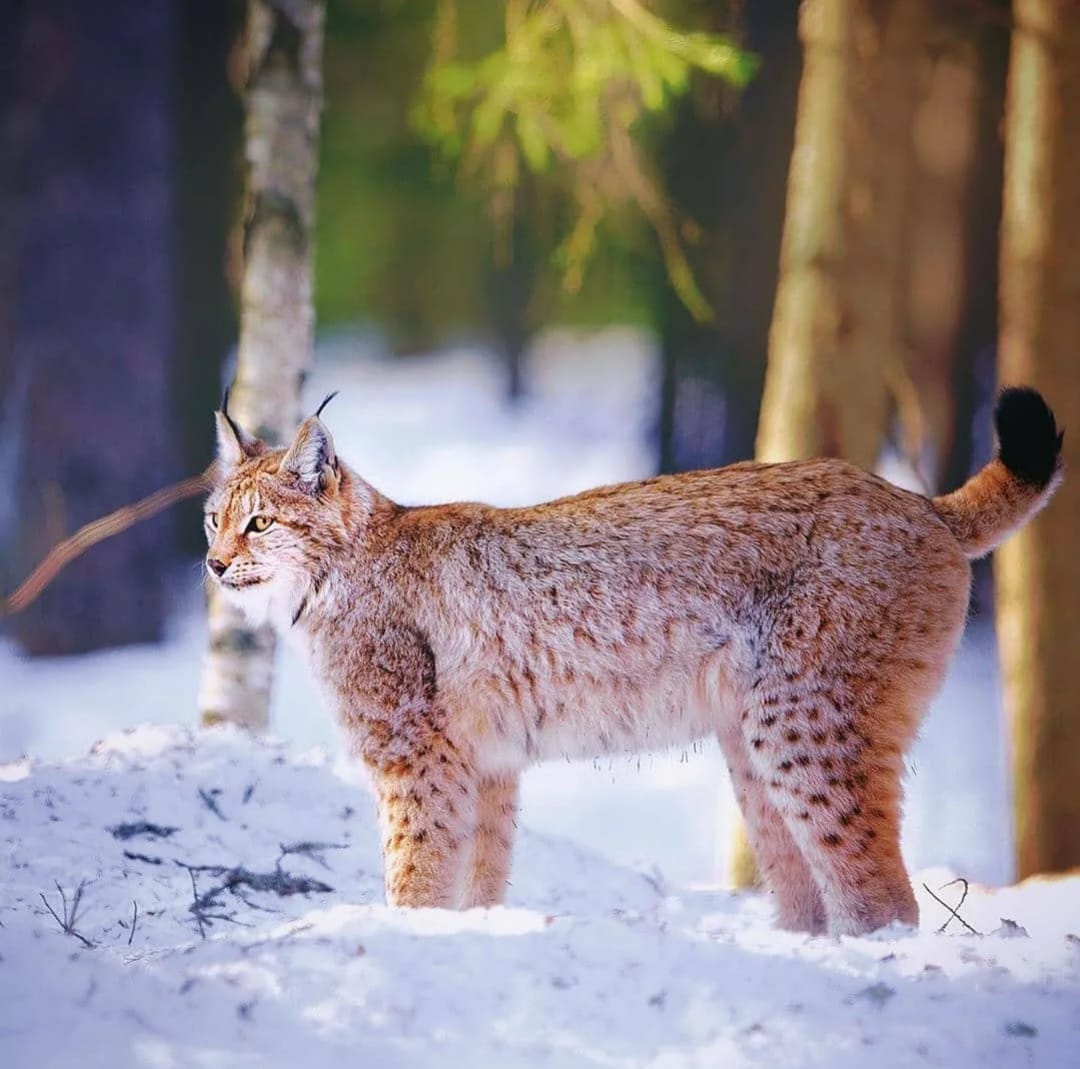 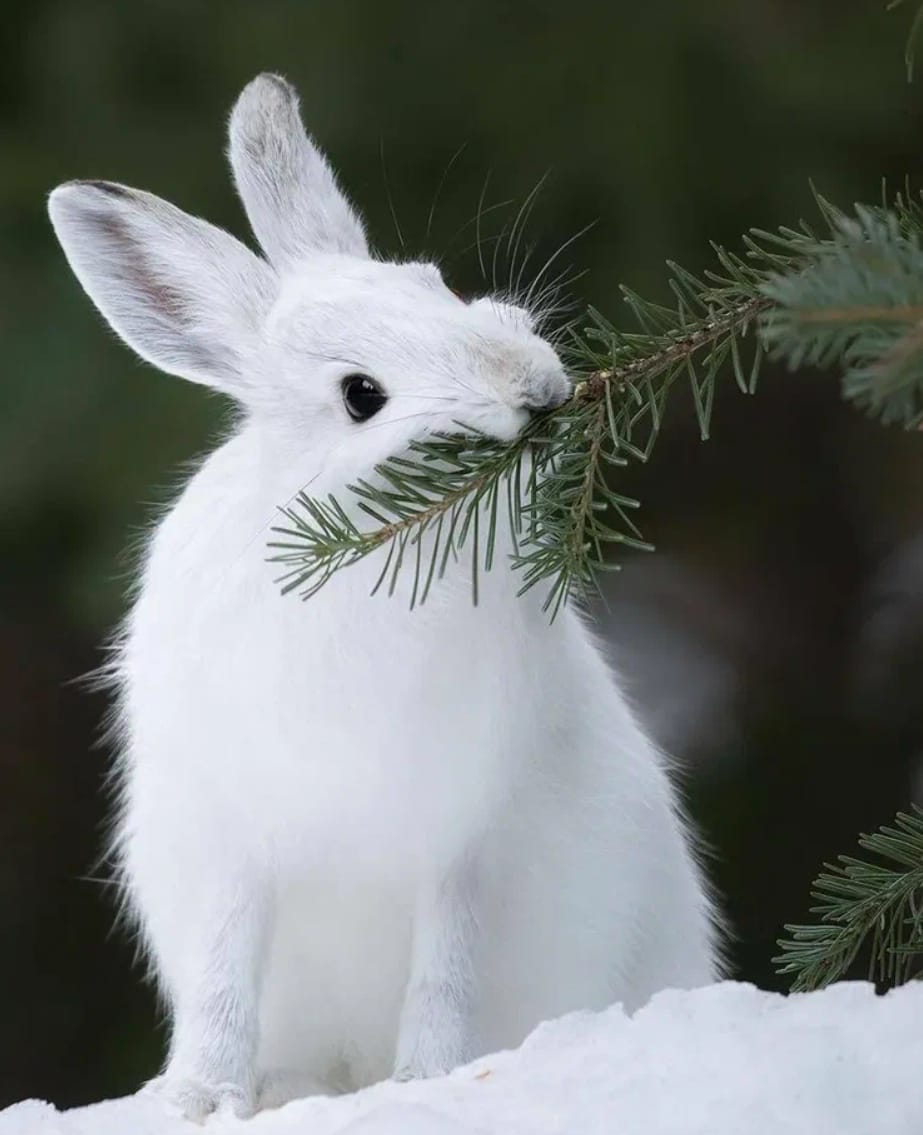 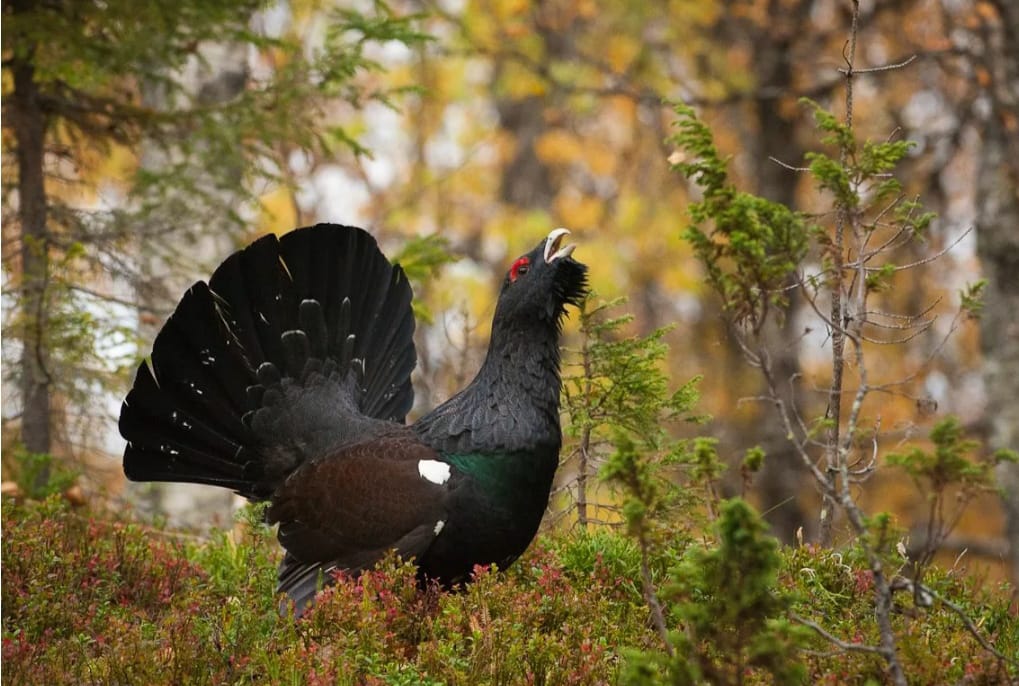 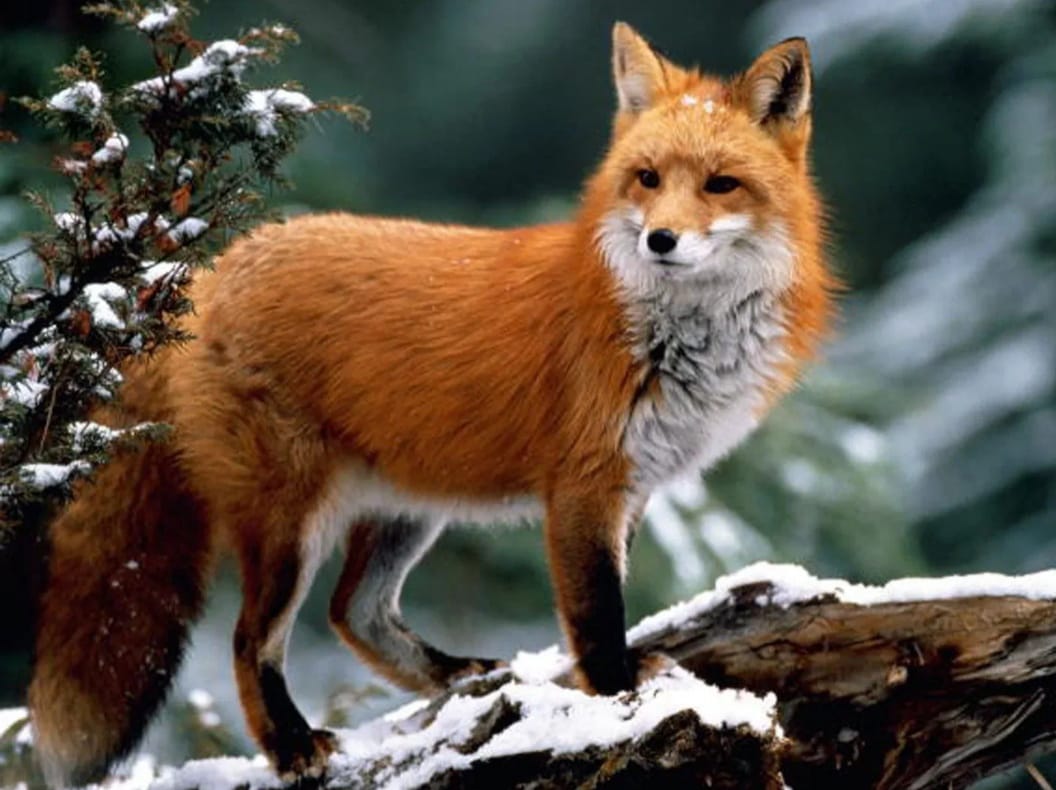 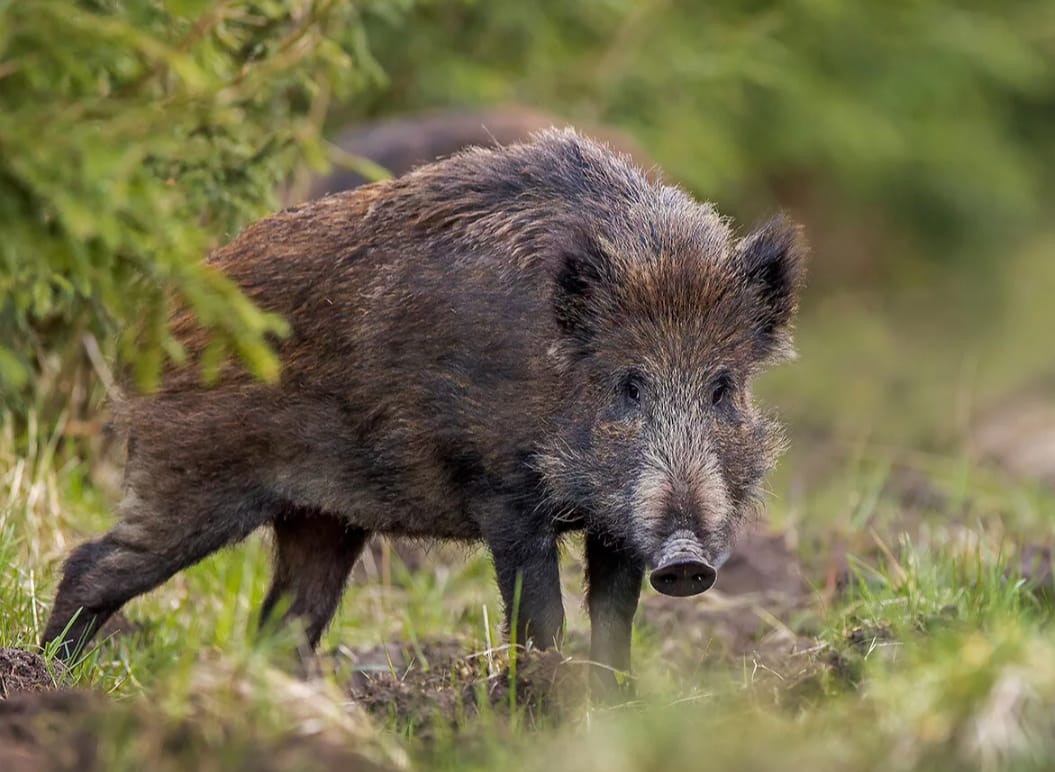 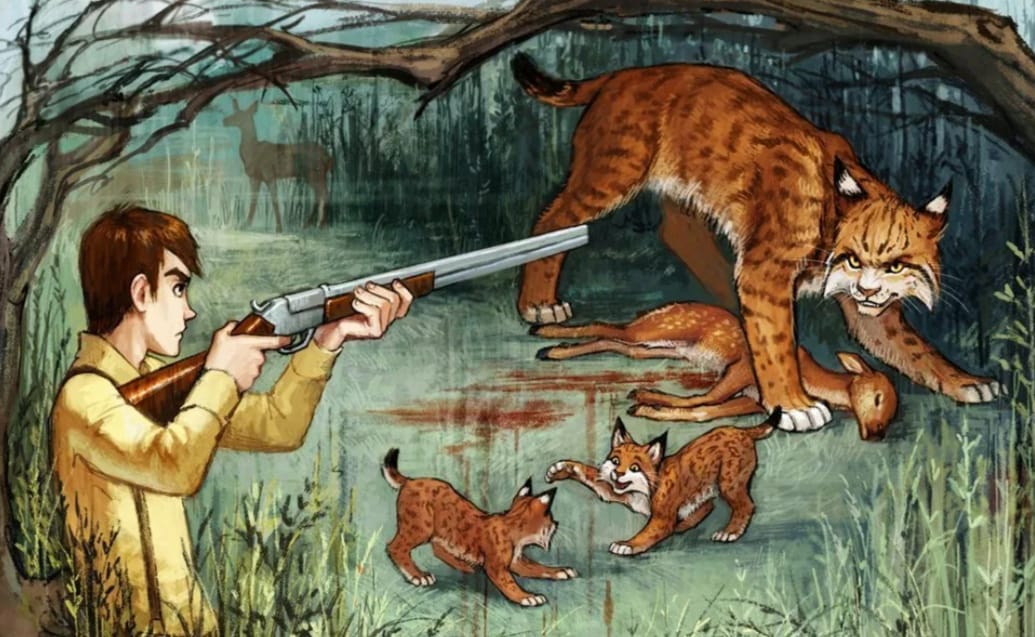 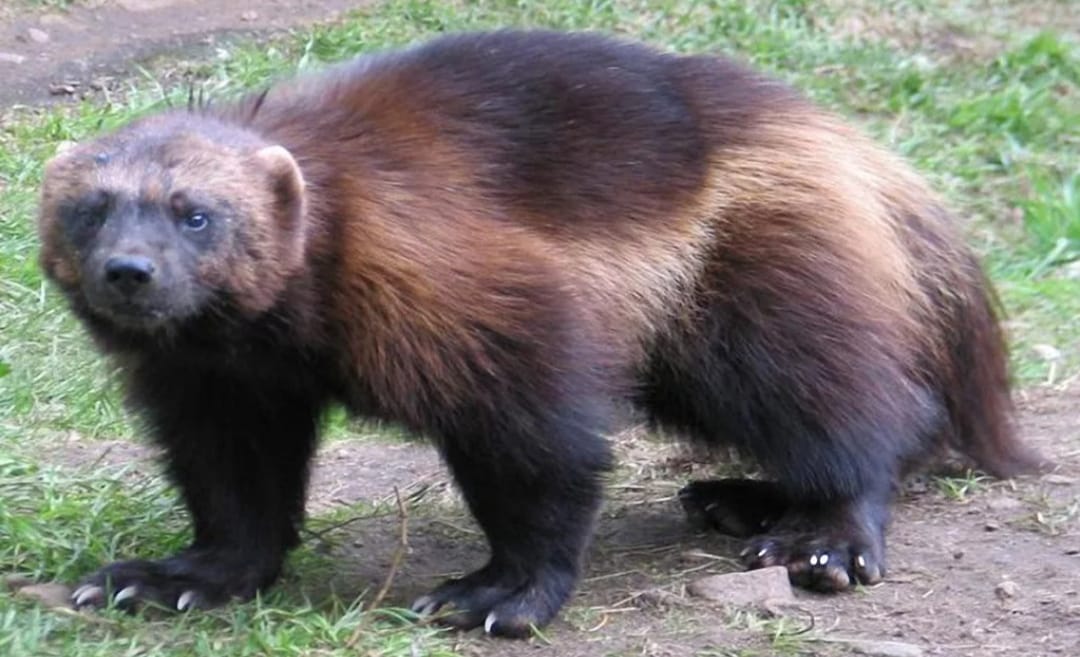 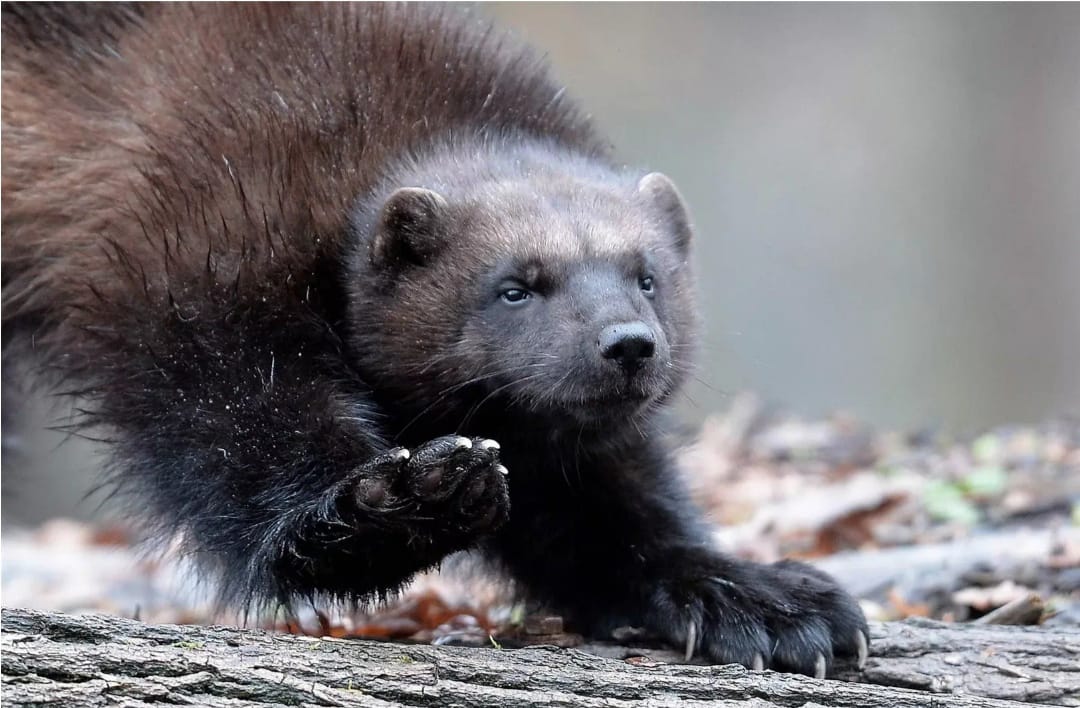 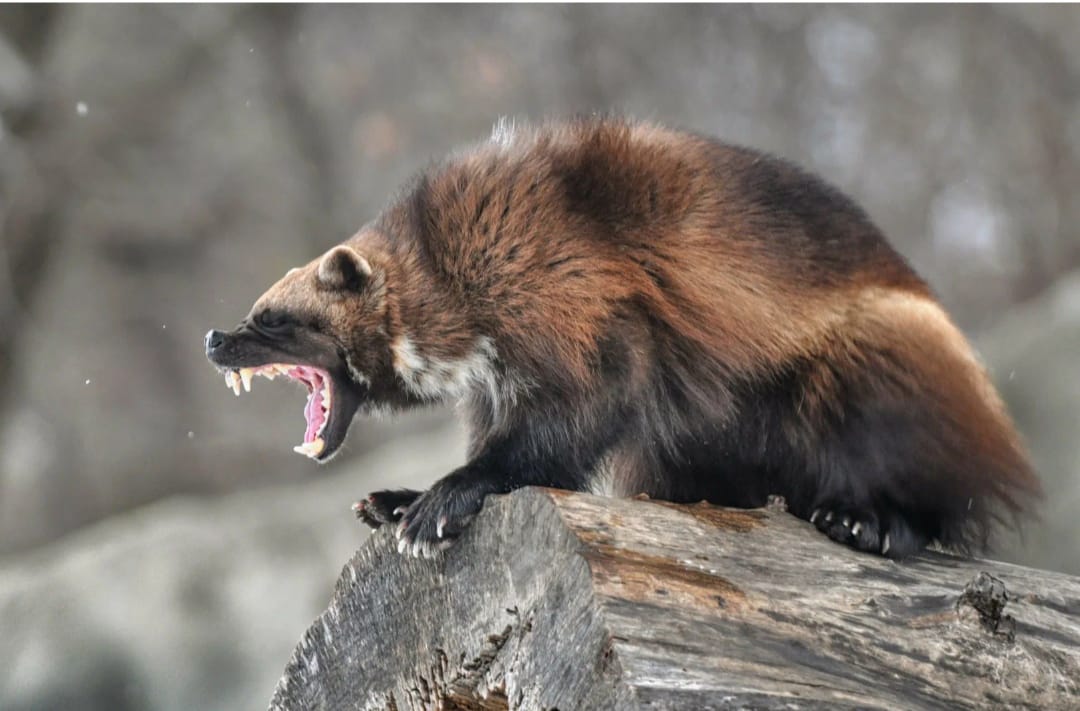 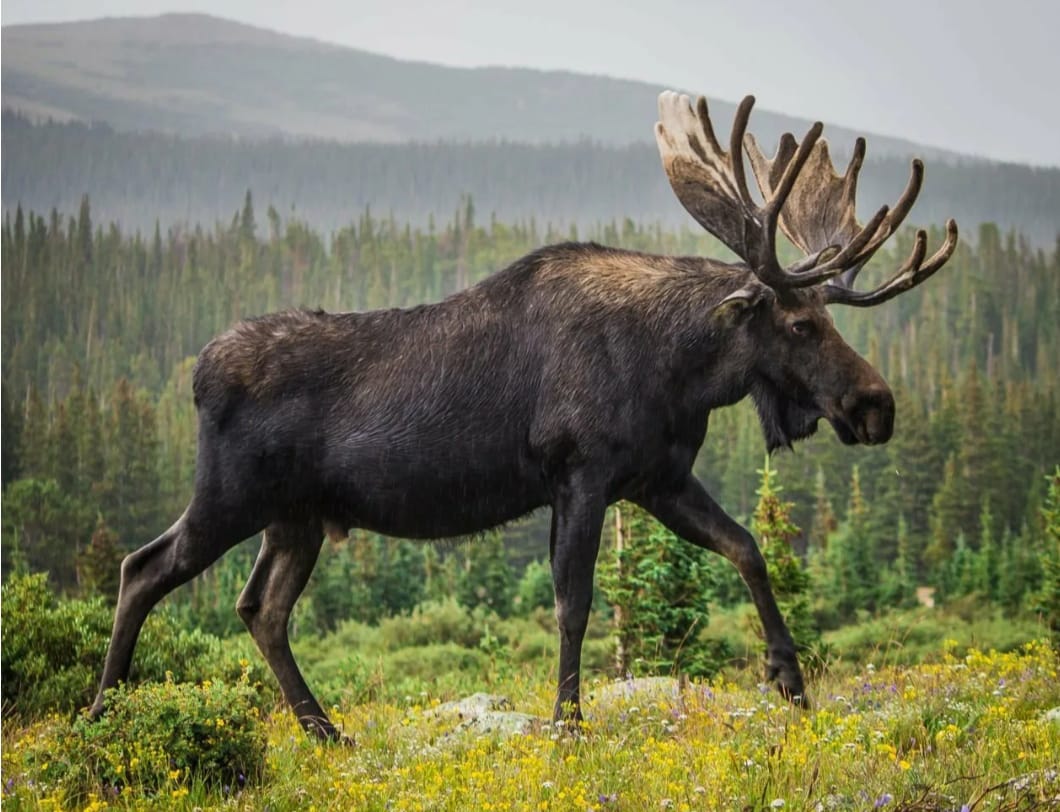 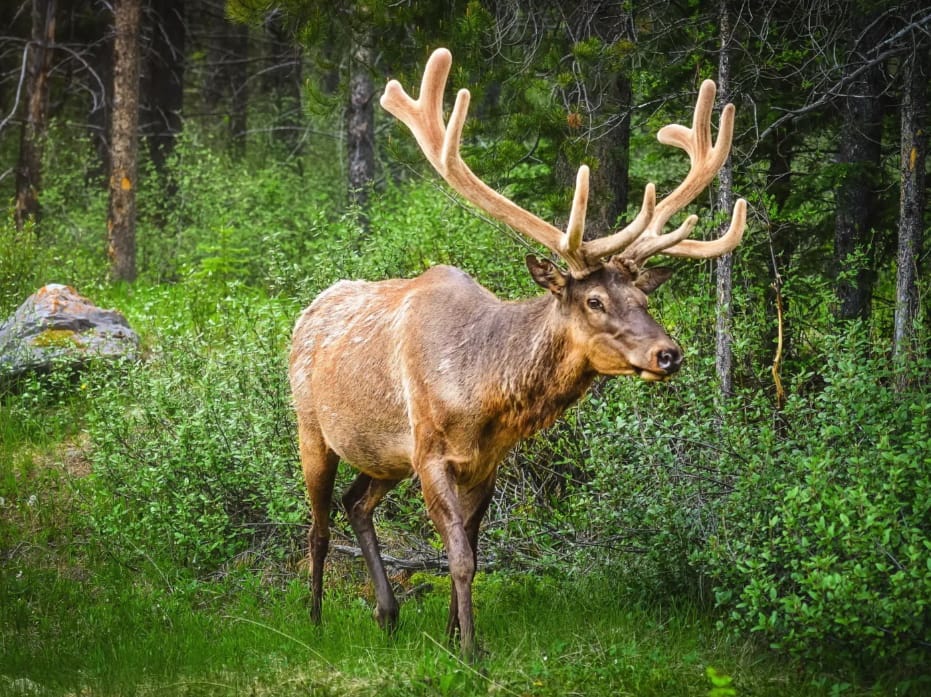 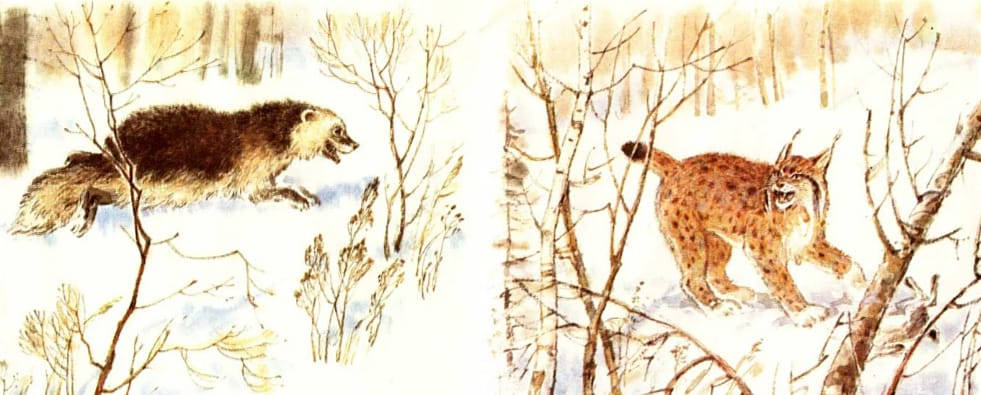 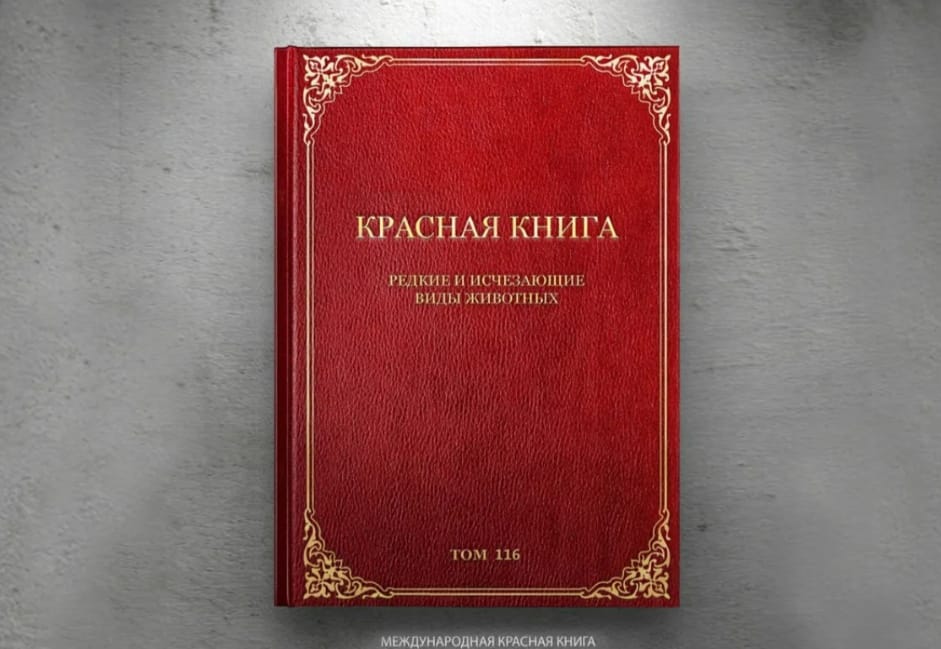